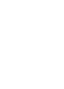 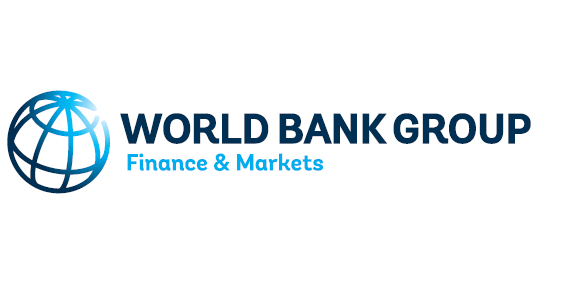 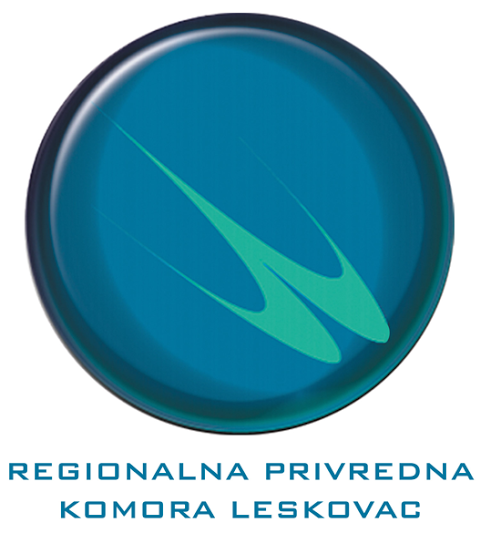 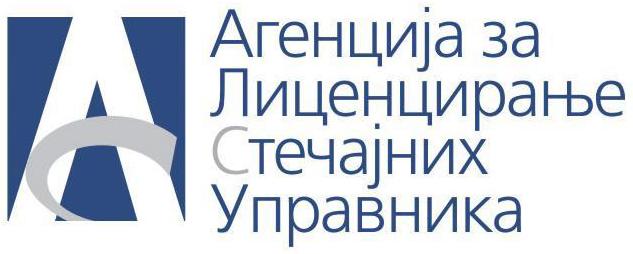 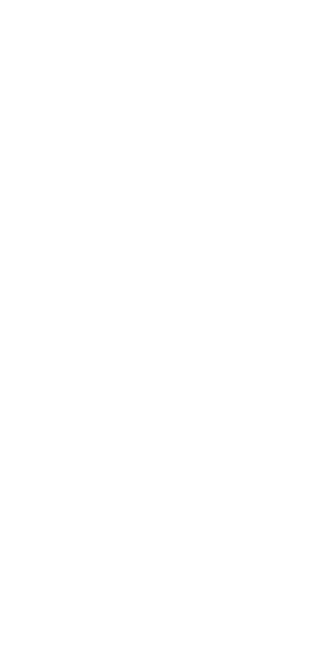 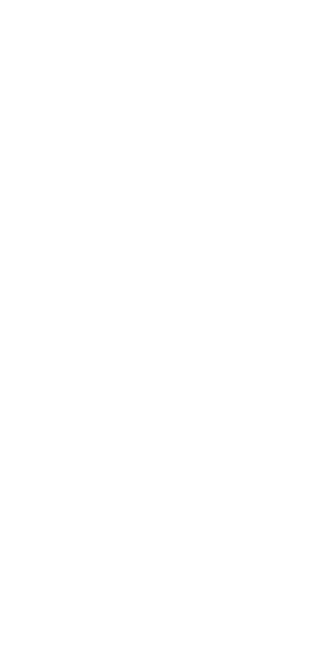 Анализа и испитивање потраживања банака у поступку стечаја
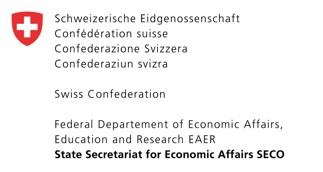 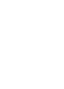 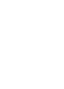 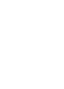 ПОЛОЖАЈ СТЕЧАЈНОГ УПРАВНИКА У ПОСТУПКУ ИСПИТИВАЊА ПРИЈАВА ПОТРАЖИВАЊА
Испитивање пријављених потраживања је најзначајнија фаза стечајног поступка уопште, а за стечајног управника најзначајнији и најодговорнији посао у целом току поступка стечаја;
У фази испитивања пријављених потраживања, повериоци стичу услове за покретање парница, утврђивање и наплату потраживања;
Од стечајног управника се очекује да познаје велики број прописа, од којих је Закон о стечају полазна основа за даљи рад, и савладавање великог броја обавеза које нужно мора предузети да би испитао пријаве потраживања;
У случају да је у поступку испитивања потраживања намерно или крајњом непажњом проузроковао штету повериоцима, стечајни управник одговара личном имовином;
Стечајни управник сноси највећу одговорност у поступку испитивања пријављених потраживања и то не само за своје поступке, већ и за поступке ангажованих лица;
ПРИЈАВА ПОТРАЖИВАЊА БАНКЕ У ПОСТУПКУ СТЕЧАЈА
У пријави потраживања се мора назначити:
назив, односно име и седиште, односно пребивалиште повериоца са контакт адресим;
матични број правног лица;
број текућег рачуна;
правни основ;
износ потраживања (главница + обрачуната камата)
ствар на којој је поверилац стекао разлучно право и износ потраживања који није обезбеђен, ако потраживање није у целини обезбеђено;
одређени захтев повериоца, сходно одредбама о садржини тужбе Закона којим се уређује парнични поступак;
потраживање у страној валути се пријављују у валути потраживања;
потраживање по коме је у току парница, потребно је навести суд пред којим тече поступак и ознаку списа;
солидарни дужници и јемци стечајног дужника могу, као стечајни повериоци, тражити да им се врати оно што су за стечајног дужника платили после дана отварања поступка, ако према стечајном дужнику имају право регреса;
РОК ЗА ПОДНОШЕЊЕ ПРИЈАВА ПОТРАЖИВАЊА
Одређује стечајни судија  решењем којим отвара поступак стечаја,
Закон прописује крајњи рок од 120 дана за подношење пријава потраживања рачунајући од дана објављивања огласа о отварању поступка у „Службеном гласнику РС“;
Истеком рока од 120 дана, наступа преклузија за подношење пријава потраживања, и исте се након истека наведеног рока одбацују као неблаговремене;
Пријаве поднете по истеку рока одређеног од стране судије, али пре истека рока од 120 дана испитују се на допунском испитном рочишту;
Пријаве потраживања достављене стечајном управнику, исти без одлагања (хитно) враћа пошиљаоцу или доставља стечајном судији;
Пријаве потраживања које је стечајни управник прими пре истека рока од 120 дана, а вратио повериоцу, односно доставио судији, након истека наведеног рока су неблаговремене (могућа одговорност стечајног управника);
ПРИЈАВЕ ПОТРАЖИВАЊА БАНАКА
У поступку стечаја, банке се најчешће појављују као стечајни, разлучни и заложни повериоци:
Стечајни- немају обезбеђена потраживања према стечајном дужнику;
Разлучни- имају заложно право, законско право задржавања или право намирења на стварима и правима о којима се воде јавне књиге или регистри и имају право на првенствено намирење из средстава продајом имовине на којој су стекли право.
Заложни повериоци немају новчано потраживање према стечајном дужнику, већ имају новчано потраживање према трећем лицу које је обезбеђено заложним правом уписаним на имовини стечајног дужника која је део стечајне масе; 
повериоци за које није прописана законска обавеза поднешења пријаве потраживања у поступку стечаја; 
„Наглашена“ одговорност стечајног управника у поступку намирења банке као заложног повериоца; самостално поступање;
ДОСТАВЉАЊЕ И ПРИЈЕМ ПРИЈАВА ПОТРАЖИВАЊА

Пријаве потраживања се достављају судији који након истека рока за пријављивање исте доставља стечајном управнику;
Стечајни управник пријаве прима и заводи;
ИСПИТИВАЊЕ ПРИЈАВА ПОТРАЖИВАЊА БАНКЕ
Испитивање уредности односно формалне исправности пријаве потраживања;
О неуредним пријавама, стечајни управник обавештава стечајног судију који ће поступити сходно члану 101 Закона о парничном поступку;
Обавеза стечајног управника да потраживање банке пријављено у страној валути обрачуна у динарску противвредност према званичном средњем курсу НБС на дан отварања поступка стечаја;
Обазривост стечајног управника у поступку испитивања „допуне пријаве потраживања“ (често се ради о новој пријави коју као такву треба и завести), када детаљно треба испитати благовременост, уредност и основаност;
Обазривост стечајног управника приликом испитивања „допуне пријаве потраживања“ у поступку стечаја који се води према Закону о стечајном поступку (пропуштањем повериоца да покрене тужбу, „допуном пријаве потраживања“ често покушава да анулира последице претходног непоступања;
2. Испитивање пријаве потраживања банке 
у материјално правном смислу
 приступа се тек када је пријава у формално правном смислу уредна;
 пријава потражовања се разврстава на пријаву потраживања стечајног или пријаву потраживања разлучног повериоца или се једна пријава потраживања  „дели“ на 2 дела, необезбеђено и обезбеђено потражовање;
 испитује се математичка тачности пријављеног потраживања;
 испитује се да ли је потраживање банке евидентирано  у књиговодству стечајног дужника и да ли је било претходног плаћања;
2а. УТВРЂУЈЕ СЕ ИЗНОС ГЛАВНОГ ДУГА
2б. УТВРЂУЈЕ СЕ ИЗНОС КАМАТА (уговорене, затезне, суспендоване)
провера се тачност обрачунате уговорене камате до дана проглашења потраживања (кредита) доспелим;
проверава се тачност обрачунате законске затезне камате у смислу члана 85 закона о стечају и Одлуке Уставног суда I УЗ број 82/2009 од 12.7.2012.године, као и Закона о облигационим односима;
банке у пракси често уговарају затезну камату позивајући се на стање у банкарском и финансијском сектору Србије, стопу инфлације, стање на међународном финансијском тржишту, курс динара према евру и другим чиниоцима које утичу да затезна камата коју обрачунавају за доцњу у плаћању доспелих потраживања буде већа од законске затезне камате;
проверава се тачност обрачунате законске затезне камате за доцњу у плаћању доспелих потраживања по основу одобреног кредита у страној валути или потраживање по основу кредита који је одобрен у страној валути, а плаћа се у динарима;
у пракси банке често потраживање у страној валути прерачунавају у динарску противвредност на дан пада у доцњу, па на ту динарску противвредност обрачунавају затезну камату прописану за потраживање у динарима, јер се на тај начин добијао значајно већи износ затезне камате;
проверава се  тачност обрачунате суспендоване (евиденционе) камате (коју банка обрачунава након проглашења кредита доспелим и најчешће књижи ванбилансно); на дан проглашења кредита доспелим, банка доспели главни дуг, уговорену камату и затезну камату обрачунату до дана доспећа, претвара у потраживање на које обрачунава камату до дан наплате свог потраживања);
2в. Истовремено са провером математичке тачности пријављеног потраживања, стечајни управник испитује основ потраживања, и ако основ постоји испитује се:
застарелост пријављеног потраживања;
претходна испуњеност обавезе од стране стечајног дужника која је предмет потраживања банке;
могућност пребијања потраживања у случају постојања потраживања стечајног дужника од банке, у складу са чланом 82 и 83 Закона о стечају;
претходно отпуштање дуга у складу са чланом 344 Закона о облигационим односима;
постојање новације обавеза стечајног дужника, ако је било претходног договора банке и стечајног дужника да постојећу обавезу замене новом;
постојање условног потраживања (члан 87 и 142 Закона о стечају) за које се, ако се призна банци, резервишу средстава из стечајне масе до главне деобе;
постојање парнице која ће се, по упуту стечајног судије, евентуално наставити;
могућности побијања правних радњи и правних послова;
када је уписано извршења и/или обезбеђење у јавним књигама пре отварања поступка стечаја;
потраживање пријављено на основу извршне исправе које стечајни управник може оспорити само из разлога који су набројани у члану 113 став 3 Закона о стечају, при чему се на парницу упућује стечајни дужник или поверилац који је оспорио потраживање; 
разлучно потраживања, са 2 аспекта:  1) основаности новчаног потраживања и 2) постојања обезбеђења- разлучног права, када су могуће опције:
 	1. у целини се признаје новчано потраживање и разлучно право;
	2. признаје се новчано потраживање у целости, а оспорава се разлучно право;
	3. делимично се признаје новчано потраживање и у истом обиму се признаје разлучно право;
	4. делимично се признаје новчано потраживање, а разлучно право оспорава у целини;
	5. оспорава се новчано потраживање у целини, а тиме и разлучно право;
ИСПЛАТНИ РЕДОВИ
	Након извршеног испитивања пријава потраживања, стечајни управник сврстава потраживања банака по исплатним редовима, према члану 54 став 4 Закона о стечају, када је могуће:
сврстати једну пријаву потраживања у 1 исплатни ред;
сврстати једну пријаву потраживања у више исплатних редова;
поделити једну пријаву потраживања на обезбеђени и необезбеђени део;